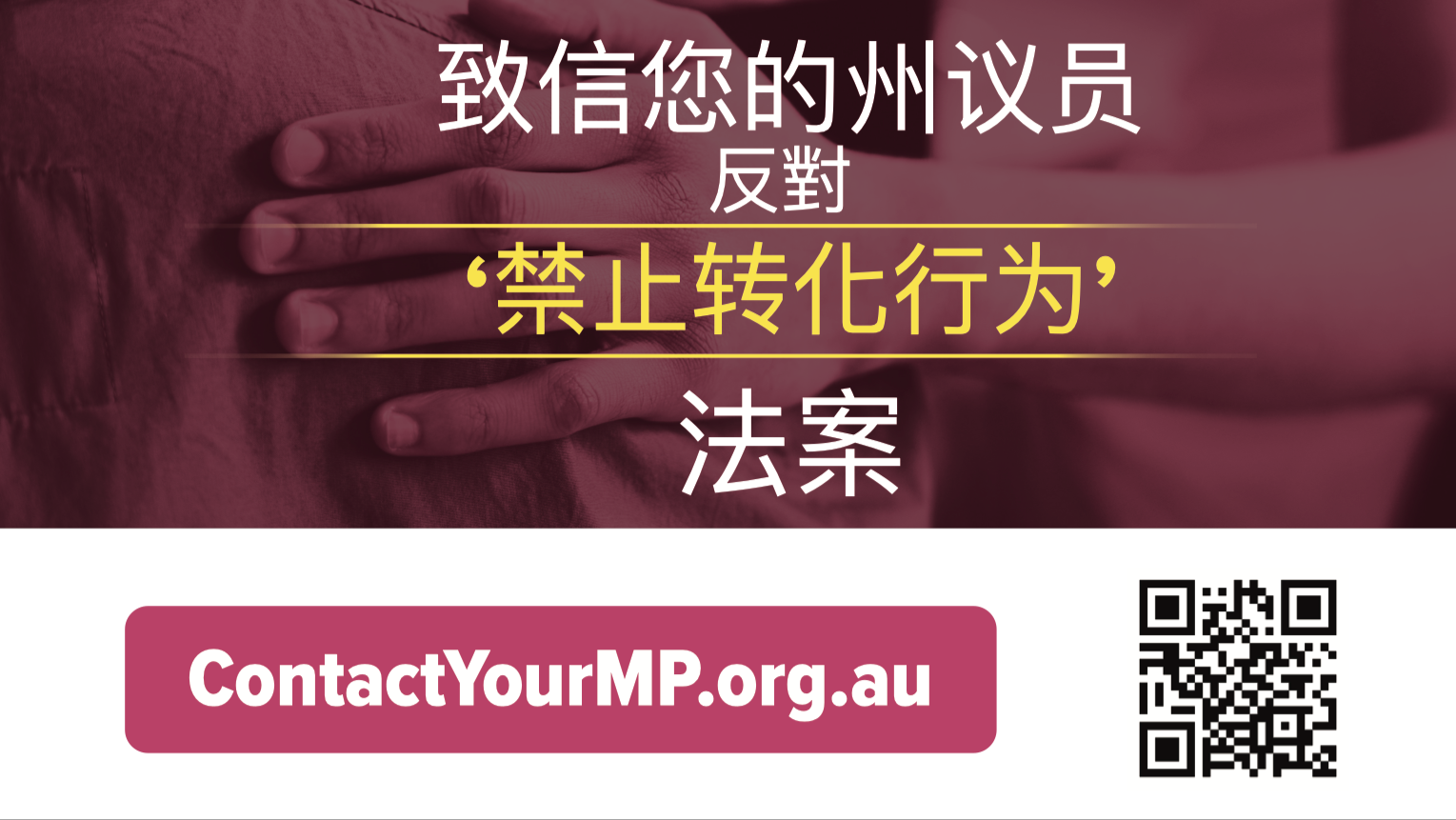 反對